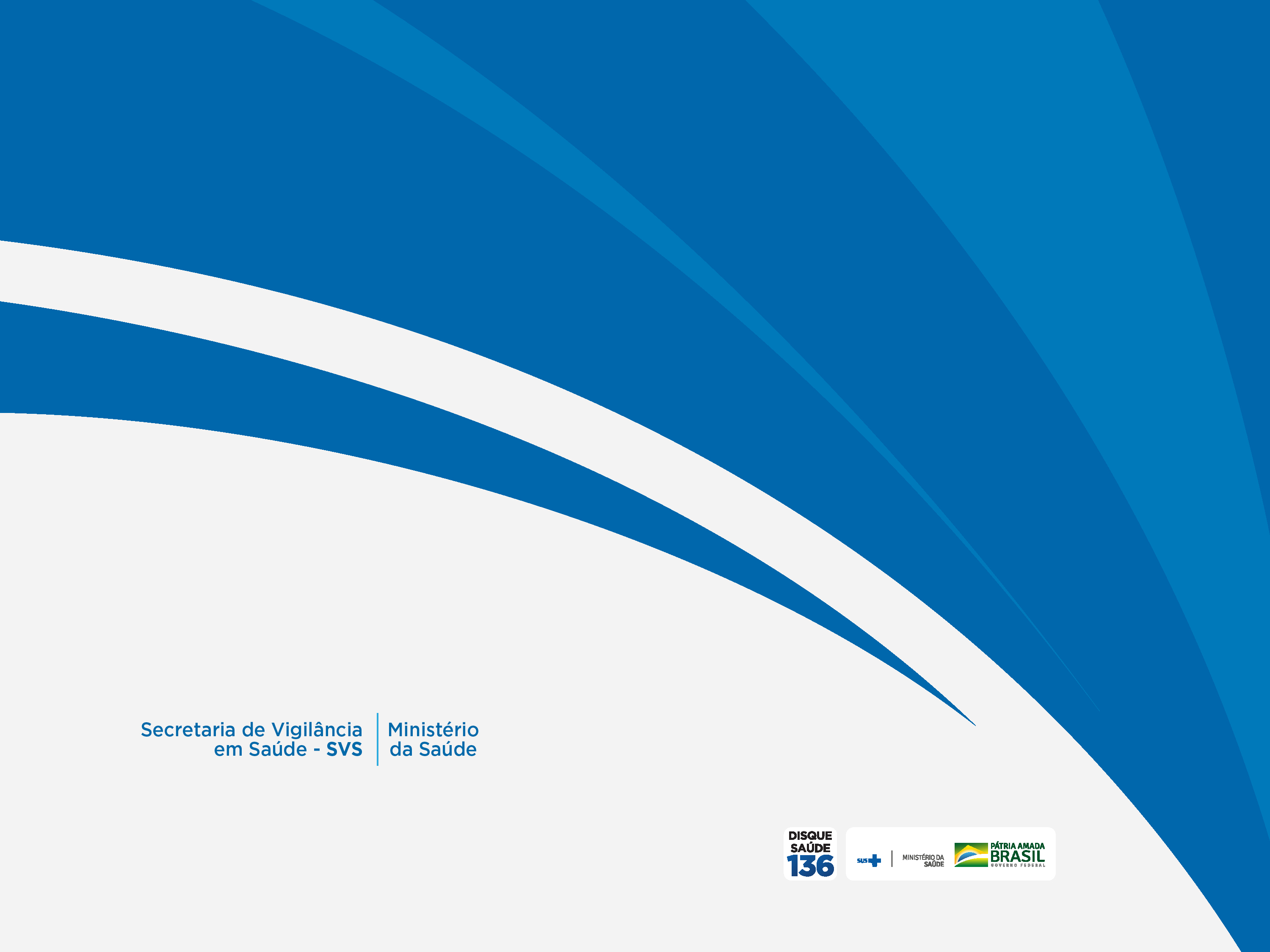 VIGILÂNCIA EPIDEMIOLÓGICA HOSPITALAR
Ministério da Saúde
Secretaria de Vigilância em Saúde 
Departamento  de Saúde Ambiental, do Trabalhador e Vigilância das emergências em Saúde Pública
Coordenação-Geral de Emergências em Saúde Pública
Marco Aurélio de Azevedo
Histórico da Vigilância Epidemiológica
Séc. XIV – Quarentena;




Séc. XIX- Teoria da microbiologia;
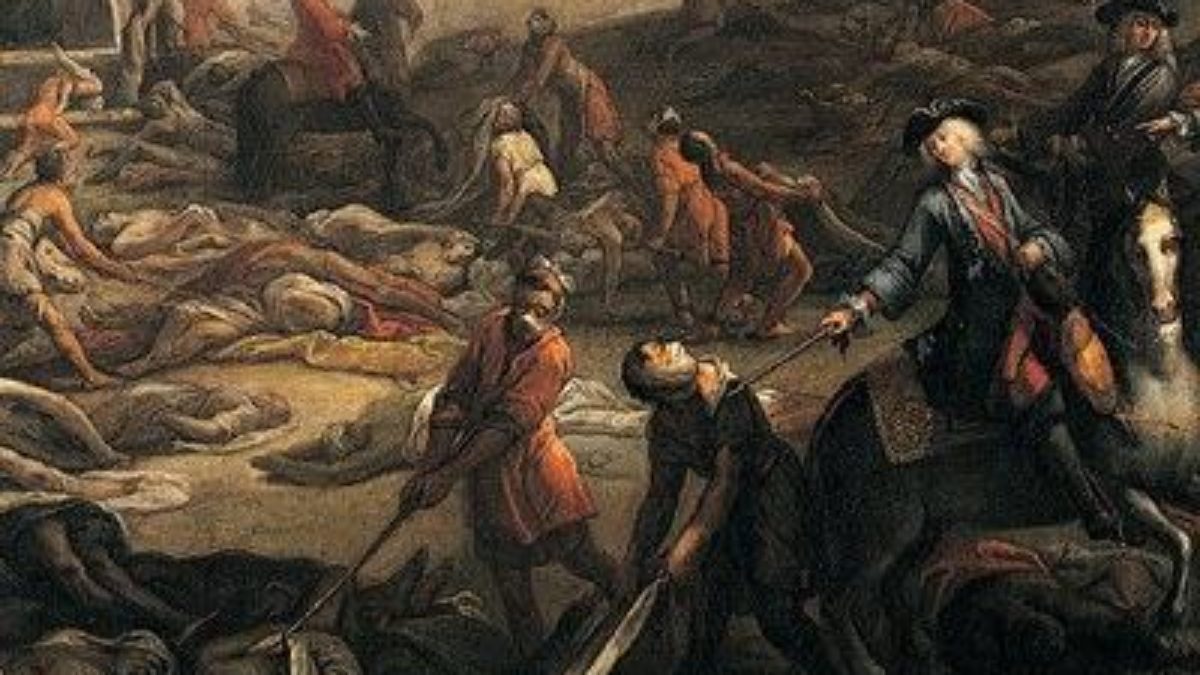 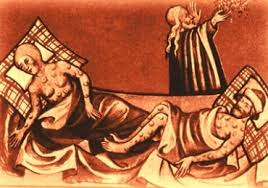 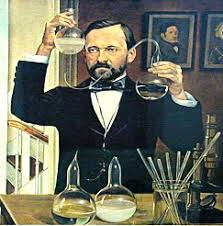 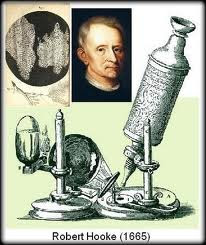 Histórico da Vigilância Epidemiológica
Brasil : 
Séc. XX- controle de epidemias, ações de imunização





Até meados de 1960 -
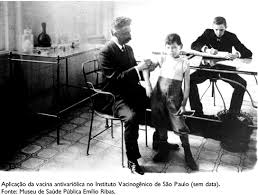 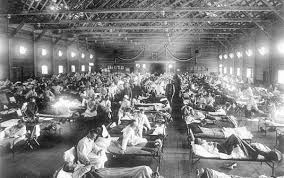 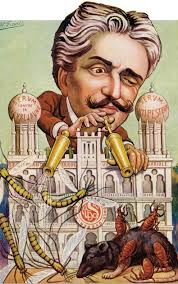 maior abrangência do termo vigilância;
Campanha de erradicação da Varíola –
SISTEMAS DE VIGILÂNCIA EPIDEMIOLÓGICA 
em países em desenvolvimento

Anos 70
¹OPAS
²OMS
1973 
  1ª Seminário Regional dos Sistemas de Vigilância Epidemiológica de Enfermidades Transmissíveis e Zoonoses na América

1975 
   5ª Conferência Nacional de Saúde 
        Lei nº6.259/75 – define as bases legais da Vigilância Epidemiológica no país
1976  
	Decreto 78.321 – regulamenta a Lei nº 6.259



1-Pan-Americana da Saúde 2- Organização Mundial de Saúde
Na Lei nº 6.259/75 destacamos os artigos: 

Art. 8º – É dever de todo cidadão comunicar à autoridade sanitária local a ocorrência de fato, comprovado ou presumível, de caso de doença transmissível, sendo obrigatória a médicos e outros profissionais de saúde, no exercício da profissão, bem como aos responsáveis por organizações e estabelecimentos públicos e particulares de saúde e ensino, a notificação de casos suspeitos ou confirmados de doenças e agravos.

Art. 9º – É obrigatório proceder à investigação epidemiológica pertinente à elucidação do diagnóstico e tomar medidas de controle cabíveis, no caso das doenças do elenco de Doenças de Notificação Compulsória (DNC).
¹SNVE- “ Conjunto de informações e investigações necessárias à programação e a avaliação das ações de controle de doenças e agravos à saúde.”
Características :
Organizada pela União;
Integrado pelos Estados Municípios e Privados– que executam ações definidas pela União;
Priorizava as doenças transmissíveis
1 Sistema Nacional de Vigilância Epidemiologia
Anos 80 - Cenário politico marcado pela transição democrática


1986 
	





1988
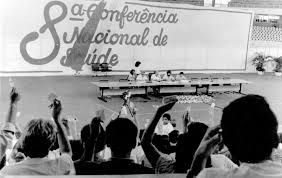 VIII Conferência Nacional de Saúde
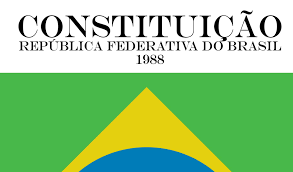 Constituição Federal – Criação  do Sistema Único de Saúde (SUS)
Anos 90


1990 - Lei n º8.080  
Capitulo 1:
Dos objetivos e atribuições 


Art 6°: Estão incluídas ainda no campo de atuação do SUS: Vigilância Epidemiológica:
" um conjunto de ações que proporcionam o conhecimento, a detecção ou a prevenção de qualquer mudança nos fatores determinantes e condicionantes de saúde individual ou coletiva, com a finalidade de recomendar e adotar  as medidas de prevenção e controle das doenças ou agravos.”
Sistema Nacional de Vigilância Epidemiológica
Princípios do SUS
Norma Operacional Básica (NOB) 01/96 assegura a descentralização da VE1 e sua sustentabilidade financeira
1996
Portaria nº 2616 de 1998 
    	Das competências das CCIH2: “...Notificar, na ausência de núcleos de epidemiologia, ao organismo de gestão do SUS, casos diagnosticados ou suspeitos de doença sob vigilância atendidos.”
1998
1. Vigilância Epidemiológica; 2. Comissão de Controle de Infecção Hospitalar
Anos 2000
Decreto nº 4.726 - cria a Secretaria de Vigilância em Saúde (SVS)
	“... A SVS  é responsável, em âmbito nacional, por todas as ações de vigilância, prevenção e controle de doenças transmissíveis, pela vigilância de fatores de risco para o desenvolvimento de doenças crônicas não transmissíveis, saúde ambiental e do trabalhador e também pela análise de situação de saúde da população brasileira.”
2003
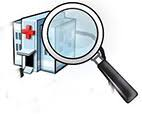 Criação da REVEH1
Portaria nº 2529- Instituiu o Subsistema de Vigilância Epidemiológica Hospitalar, formando a Rede Nacional de Hospitais Referencia
2004
Regulamento Sanitário Internacional (RSI) em 2005 estabelece que REVEH passa a ser elemento fundamental para o fortalecimento das capacidades básicas na atenção à saúde, como estratégia para aumentar a detecção oportuna de casos inusitados e potencialmente pandêmicos.
2005
1-Rede de Vigilância Epidemiológica Hospitalar
Portaria n° 2.254: Instituiu a Vigilância Epidemiológica em Âmbito Hospitalar, definiu as competências, os critérios para a qualificação das unidades hospitalares de referência nacional e definiu o escopo das atividades desenvolvidas pelos NHE -
2010
Portaria GM/MS n° 183: Regulamentou o incentivo financeiro de custeio para implantação e manutenção de ações e serviços públicos estratégicos de vigilância em saúde, previsto no art. 15, inciso I, da Portaria n° 1.378/13, com a definição dos critérios de financiamento, monitoramento e avaliação
2014
Consolidada nas Portarias de Consolidação nº 5 e 6, de 28/09/2017
Linha do tempo das notificações compulsórias realizadas pelos Núcleos Hospitalares de Epidemiologia e marcos legais da VEH. Brasil, 2004 a 2019*.
*dados preliminares
Fonte: Sinan – atualização em 18/05/2019
Objetivo da Vigilância Epidemiológica Hospitalar (VEH)
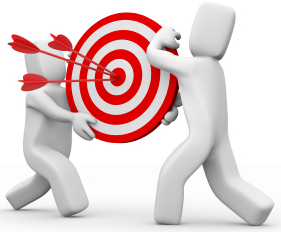 Portaria GM nº 183/14

Art. 5º “As ações de VEH terão por objetivo detectar, de modo oportuno, as doenças transmissíveis e os agravos de importância nacional ou internacional, bem como a alteração do padrão epidemiológico em regiões estratégicas do país, desenvolvida em estabelecimentos de saúde hospitalares, que atuarão como unidades sentinelas para a REVEH1.”
1. Rede Epidemiológica de Vigilância Hospitalar
Funções da vigilância epidemiológica em ambiente hospitalar
“As ações de VEH2 terão por objetivo detectar, de modo oportuno, as doenças transmissíveis e os agravos de importância nacional ou internacional, bem como a alteração do padrão epidemiológico em regiões estratégicas do país, desenvolvida em estabelecimentos de saúde hospitalares, que atuarão como unidades sentinelas para a REVEH3.”
   ( BRASIL, 2014)
A VE1 é “um conjunto de ações que proporcionam o conhecimento, a detecção ou a prevenção de qualquer mudança nos fatores determinantes e condicionantes de saúde individual ou coletiva, com a finalidade de recomendar e adotar  as medidas de prevenção e controle das doenças ou agravos.”                                      (BRASIL, 1990)
1. Vigilância Epidemiológica; 2. Vigilância Epidemiológica Hospitalar; 3. Rede.................
Representatividade dos Núcleos Hospitalares de Epidemiologia (NHE)
Portaria nº 183/2014
antes
após
233 Núcleos Hospitalares de Epidemiologia
190 Núcleos Hospitalares de Epidemiologia (desde 2004)
17
Portaria Nº 183/GM/MS, de 30 de janeiro de 2014: 

 Art. 1º Regulamenta o incentivo financeiro de custeio para implantação e manutenção de ações e serviços públicos estratégicos de vigilância em saúde, previsto no art. 18, inciso I, da Portaria nº 1.378/GM/MS, de 9 de julho de 2013, com a definição dos critérios de financiamento, monitoramento e avaliação.

Art. 2º O incentivo financeiro de que trata o art. 1º tem como objetivo financiar, no âmbito da vigilância em saúde, a implantação e manutenção das seguintes ações e serviços públicos estratégicos:

I Vigilância Epidemiológica Hospitalar (VEH);
II Serviço de Verificação de Óbito (SVO);
III Registro de Câncer de Base Populacional (RCBP);
IV Vigilância Sentinela da Influenza;
V Projeto Vida no Trânsito;
VI Programa Academia da Saúde; 
VII Laboratórios Centrais de Saúde Pública (LACEN).
Critérios de Habilitação do NHE

Assinatura de Termos de implantação e manutenção das ações que deveriam passar por aprovação em CIB

Assumir as responsabilidades específicas às ações de vigilância

Indicar as ações e serviços estratégicos
Habilitação do NHE¹


I. Assinar os termos de compromisso constantes nos anexos I e II a esta Portaria, afirmando possuir condições para o cumprimento de todos os requisitos de habilitação e manutenção de cada serviço estratégico descrito
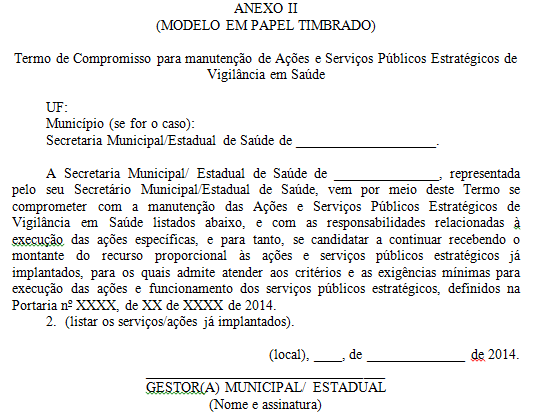 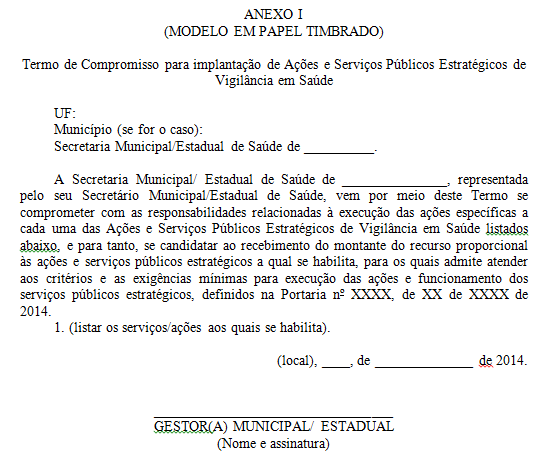 Núcleo. Hospitalar de Epidemiologia
Habilitação do NHE¹

II.	Assumir as responsabilidades específicas às ações a serem        desenvolvidas e aos serviços a serem executados

III.	Indicar as ações e serviços estratégicos para os quais solicita o recebimento do incentivo financeiro, não havendo limitação quantitativa
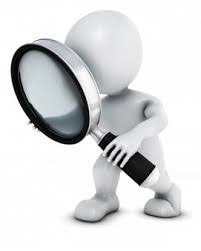 Núcleo. Hospitalar de Epidemiologia
Os termos de compromisso deverão ser aprovados em Resolução da Comissão Intergestores Bipartite (CIB) e apresentados à Secretaria de Vigilância em Saúde acompanhados dos documentos contendo:


Justificativa e estratégia de articulação com os demais setores integrantes do sistema hospitalar
Forma de gestão
Relação de hospitais que comporão a Rede de Vigilância Epidemiológica Hospitalar de Interesse Nacional (REVEH)
D. O montante a ser repassado aos Fundos de Saúde Estadual, do Distrito Federal e Municipais*
E. Indicação do número de referência do Sistema de Cadastro Nacional de Estabelecimentos de Saúde (SCNES), por meio do qual será realizado no Sistema de Informações de Agravos de Notificação (Sinan) de todas as notificações compulsórias identificadas no estabelecimento de saúde participante
*O recurso destinados aos NHE que fazem parte de hospitais que são filiados à EBSERH (Empresa Brasileira de Serviços Hospitalares) eram repassados diretamente à sede em Brasília-DF (Portaria Nº 1.276, de 10 de junho de 2019).
Desabilitação do NHE¹
O tempo entre a notificação e a digitação dos registros de notificação compulsória imediata seja superior a 7 dias em mais de 50% dos casos ou óbitos identificados        pelo componente da REVEH, por 3 meses consecutivos
Deixar de promover a notificação negativa registrada no SINAN por    mais de 4 semanas             epidemiológicas consecutivas, quando da ausência de notificação compulsória
Núcleo. Hospitalar de Epidemiologia
A Portaria GM/MS nº 2.663, de 2019. Define os valores anuais do Piso Fixo de Vigilância em Saúde (PFVS), do Grupo de Vigilância em Saúde do Bloco de Custeio das Ações e Serviços Públicos de Saúde, destinados às Secretarias Estaduais, Distrital e Municipais de Saúde e dá outras providências.
2019
Destaco a redação do§ 1º  do artigo 1º que diz: “Estão incorporados ao PFVS das Unidades Federadas os valores referentes ao Incentivo Financeiro de Custeio para Implantação e Manutenção de Ações e Serviços Públicos Estratégicos de Vigilância em Saúde - IEVS das ações e serviços de Registro de Câncer de Base Populacional, de Vigilância Epidemiológica Hospitalar, de Vigilância Sentinela da Influenza, do Projeto Vida no Trânsito e do Serviço de Verificação de Óbitos.”
Atribuições dos NHE1
Atividades dos NHE
Objetivos dos NHE
PEREIRA, 2013
Núcleo. Hospitalar de Epidemiologia
Atividades dos Núcleos Hospitalares de Epidemiologia
I - Elaborar e manter em operação um sistema de busca ativa para os pacientes internados e atendidos em pronto-socorro e ambulatório da unidade hospitalar, para a detecção das doenças e agravos constantes da Portaria de Consolidação Nº 4/SVS/MS, de 2017

II - Elaborar e manter em operação sistema de busca ativa para detecção e notificação dos óbitos ocorridos no ambiente hospitalar, prioritariamente dos óbitos maternos declarados, de mulher em idade fértil, infantil e fetal, nos termos das Portarias Nº 1.119/GM/MS, de 5 de junho de 2008, e 72/GM/MS, de 11 de janeiro de 2010, e dos óbitos por doença infecciosa e mal definidos
III - notificar ao primeiro nível hierárquico superior da vigilância epidemiológica as doenças e agravos de notificação compulsória (DNC) detectados no âmbito hospitalar, de acordo com os instrumentos e fluxos de notificações definidos pela Secretaria de Vigilância em Saúde (SVS/MS)

IV - Realizar a investigação epidemiológica das doenças, eventos e agravos constantes da Portaria de Consolidação Nº 4/SVS/MS, de 2017, detectados no ambiente hospitalar, em articulação com a Secretaria Municipal de Saúde (SMS) e com a Secretaria Estadual de Saúde (SES), incluindo as atividades de interrupção da cadeia de transmissão de casos e surtos, quando pertinentes, segundo as normas e procedimentos estabelecidos pela SVS/MS
Busca Ativa
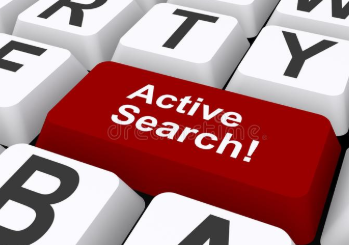 Ferramenta       identificação de forma rápida e oportuna casos de agravos ou doenças em seu estabelecimento de saúde que poderiam passar despercebidos caso a busca ativa não fosse realizada 

Busca direcionada, realizada regularmente com método previamente definido e sistemático;

Conhecimento do perfil do ¹EAS;
Conhecimento prévio do que se busca;
Conhecimento da organização e rotina institucional;
1- Estabelecimentos de Assistência à Saúde
Principais fontes de dados  para VEH
Farmácia;                                           
Exames laboratoriais;
Faturamento;
Registros médicos e multiprofissionais;
Pronto socorro;
Internação;
Ambulatórios;
Núcleo de Segurança do Paciente;
¹CCIRAS;
Lembre-se! Se o seu estabelecimento possuir sistema de internação informatizado, certifique-se que todos os relatórios de pacientes que derem entrada possuam registro de CID -10, para facilitar a busca. Mas, não se esqueça de verificar todos os sistemas que possam trazer informações importantes para a identificação de casos, pois nem sempre e possível captar tudo por um único sistema.
1-  Comissão de Controle de Infecção Relacionada à Assistência à Saúde
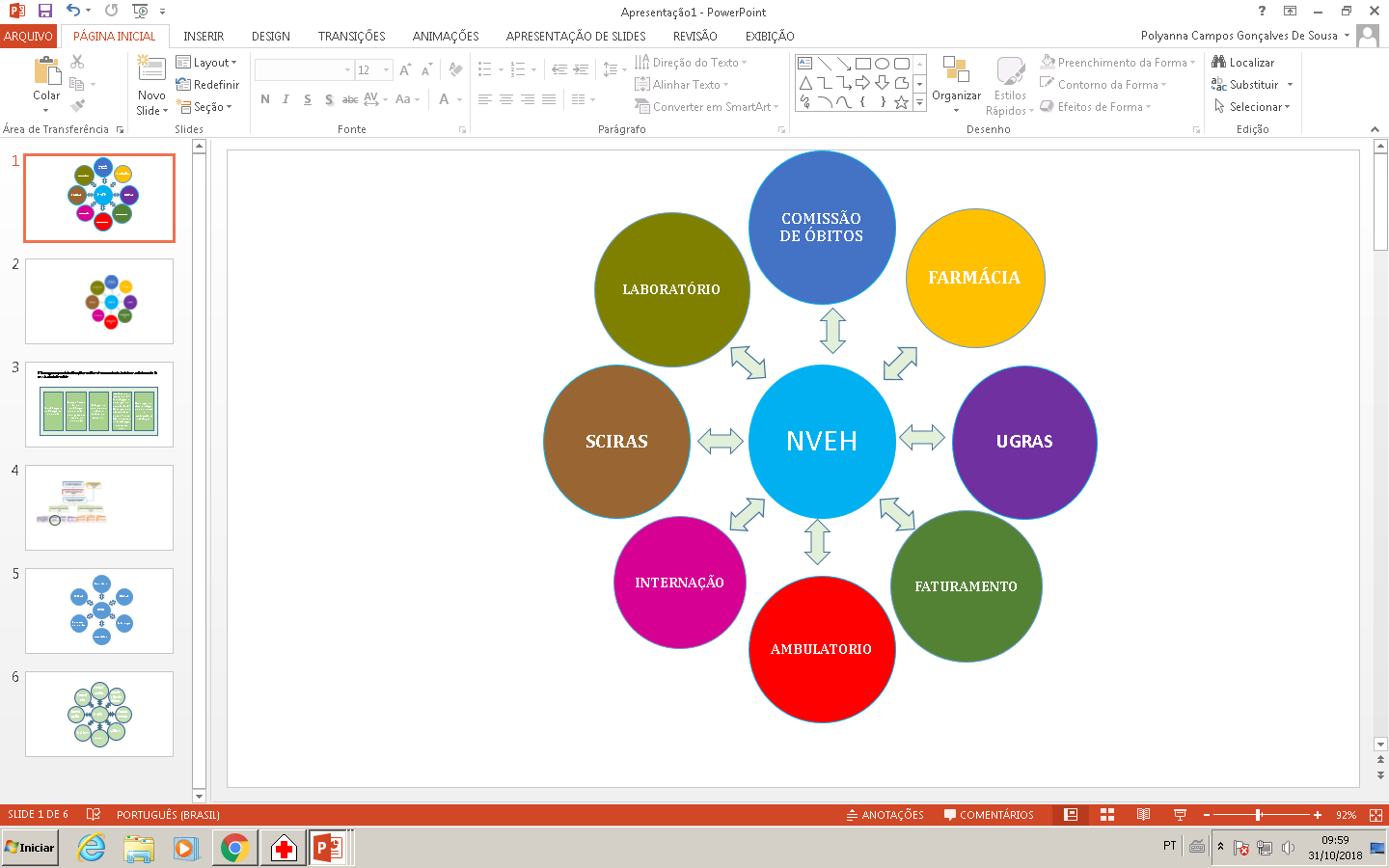 Documentação operacional
Ficha Individual de Notificação (FIN)
É preenchida pelas unidades assistenciais para cada paciente quando da suspeita da ocorrência de problema de saúde de notificação compulsória ou de interesse nacional, estadual ou municipal

Ficha Individual de Investigação (FII)
É um roteiro de investigação, que possibilita a identificação da fonte de infecção e os mecanismos de transmissão da doença
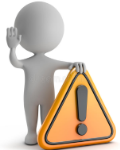 ATENÇÃO!            A notificação é de caráter sigiloso, garantindo o direito de anonimato do cidadão. 

Notificação imediata       COMUNICAÇÃO  em   24 horas para instâncias hierarquicamente superiores.
Critérios para desabilitação:

I - o tempo entre a notificação e a digitação dos registros de notificação compulsória imediata seja superior a 7 (sete) dias em mais de 50% (cinquenta por cento) dos casos ou óbitos identificados pelo componente da REVEH, por três meses consecutivos; ou

 II - deixar de promover a notificação negativa registrada no SINAN por mais de 4 (quatro) semanas epidemiológicas consecutivas, quando da ausência de notificação compulsória.
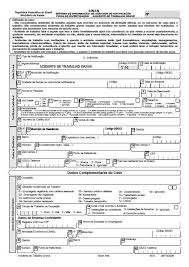 Fonte de dados para  a Vigilância Epidemiológica
Comunicação oportuna para a Rede Cievs
Comunicação  em  24 horas para instâncias hierarquicamente superiores
Importante

Completitude dos dados inseridos nas  fichas de  notificação e a qualidade das informações inseridas
Oportunidade de digitação é o principal critério a ser seguido pelos NHE da REVEH.
NHE são considerados como estabelecimentos sentinela na detecção de possíveis Emergências de Saúde Pública.
34
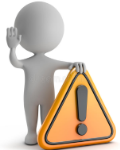 ATENÇÃO!           Devemos atentar para a completitude das  fichas de  notificação.

Qualidade da informação;
Perfil epidemiológico;
Subsidio para politicas públicas .
Lista Nacional de Doenças e Agravos de Notificação Compulsória
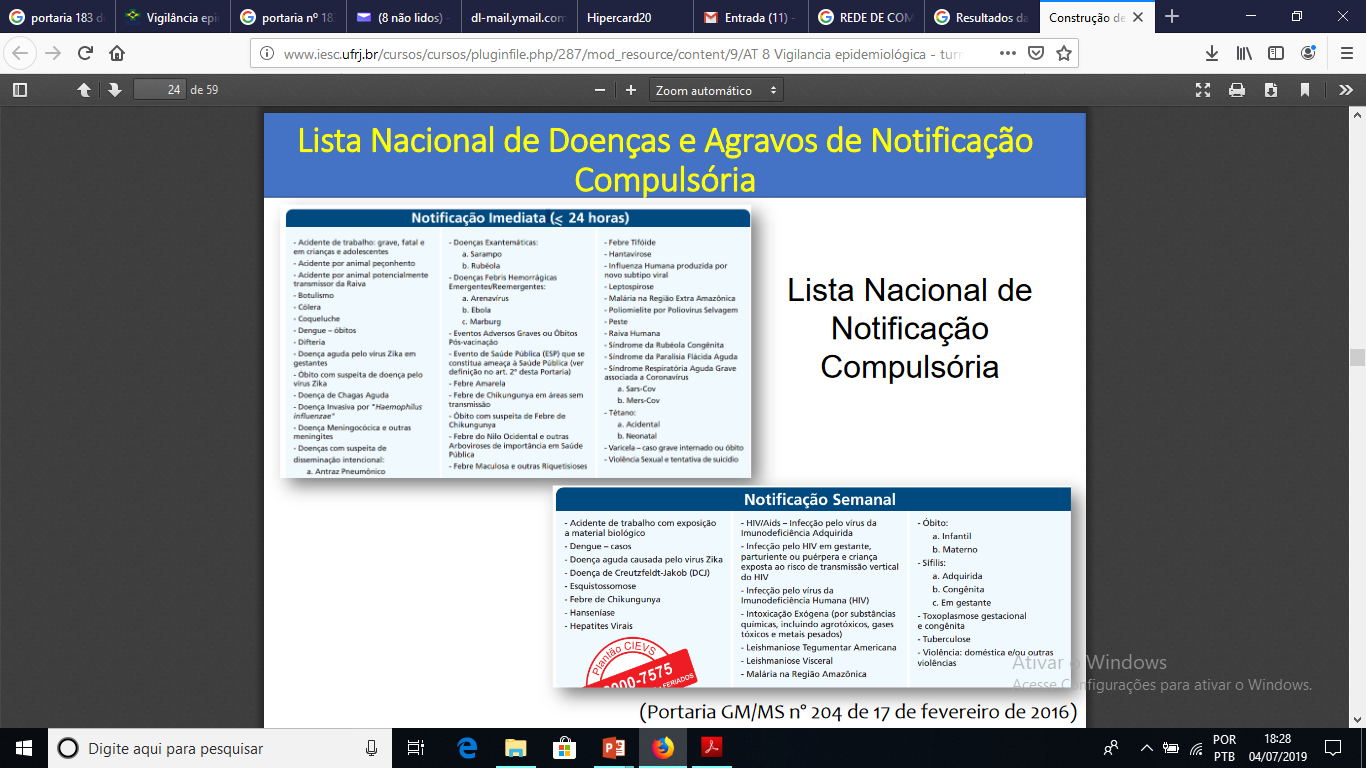 Percentual de Notificações por ano das ¹DNC realizadas pelos ²NHE
1- Doenças de notificação compulsória 2- Núcleo de Hospitalar de Epidemiologia
Fonte: Sinan; atualizado em 14/02/2020
Distribuição das notificações compulsórias realizadas no Sinan, por estabelecimento de origem, Brasil, 2019
*Rede Hospitalar Pública e Privada cadastrados no CNES
Diagnóstico situacional da ¹REVEH
Método
Formulários FormSus para as 27 coordenações e 193 NHE
Coordenações – 16 campos a serem preenchidos
NHE – 27 campos a serem preenchidos
Prazo: 23 
21 (78%) coordenações estaduais preencheram o formulário
1-Rede de Vigilância Epidemiológica Hospitalar
Tabela 1.  Formação profissional dos coordenadores estaduais da VEH, Brasil, 2020
Tabela 2. Formação complementar dos coordenadores estaduais da VEH, Brasil, 2020
Tabela 3 Organização das atividades desenvolvidas pelas coordenações estaduais da VEH, Brasíl, 2020
Tabela 4 Formação profissional dos responsáveis técnicos pelos NHE, Brasil, 2020
Tabela 5 Formação complementar dos responsáveis técnicos dos NHE, Brasil, 2020
Tabela 6 Organização das atividades desenvolvidas pelos NHE, Brasil, 2020
Considerações finais sobre o diagnóstico situacional
Formação profissional e qualificação compatíveis com as necessidades do serviço
Necessidade de criação de portarias estaduais e municipais para regulamentação das ações dos NHE não pertencentes à REVEH
Necessidade de implantação do Sinan nas unidades
Possível comprometimento da qualidade do serviço prestado, devido ao acúmulo de atividades (CCIH-NHE-NSP) pela mesma equipe
Obrigado!
E-mail: cievs@saúde.gov.br
Referencias
SIQUEIRA FILHA, Noêmia Teixeira de; VANDERLEI, Lygia Carmen de Moraes; MENDES, Marina Ferreira de Medeiros. Avaliação do Subsistema Nacional de Vigilância Epidemiológica em Âmbito Hospitalar no Estado de Pernambuco, Brasil. Epidemiol. Serv. Saúde,  Brasília ,  v. 20, n. 3, p. 307-316,  set.  2011 .   Disponível em <http://scielo.iec.gov.br/scielo.php?script=sci_arttext&pid=S1679-49742011000300005&lng=pt&nrm=iso>. acesso em  05  jul.  2019.
PAIM,  Rafael, et al. Gestão de processos : pensar, agir e aprender. – Dados eletrônicos . Porto Alegre: Bookman, 2009.
SCOSTEGUY, Claudia Caminha; PEREIRA, Alessandra Gonçalves Lisbôa; MEDRONHO, Roberto de Andrade. Três décadas de epidemiologia hospitalar e o desafio da integração da Vigilância em Saúde: reflexões a partir de um caso. Ciênc. saúde coletiva,  Rio de Janeiro ,  v. 22, n. 10, p. 3365-3379,  Oct.  2017 .   Available from <http://www.scielo.br/scielo.php?script=sci_arttext&pid=S1413-81232017021003365&lng=en&nrm=iso>. access on  10  July  2019.
MEDEIROS, Adeli Regina Prizybicien et al. O PROCESSO DE TRABALHO DE ENFERMEIROS EM NÚCLEOS HOSPITALARES DE EPIDEMIOLOGIA. Cogitare Enfermagem, [S.l.], v. 20, n. 1, mar. 2015. ISSN 2176-9133. Disponível em: <https://revistas.ufpr.br/cogitare/article/view/36408>. Acesso em: 10 jul. 2019. 
Brasil. Ministério da Saúde. Portaria de Consolidação GM/MS n° 4, de 28 de setembro de 2017. Define a Lista Nacional de Notificação Compulsória de doenças, agravos e eventos de saúde pública nos serviços de saúde públicos e privados em todo o território nacional, nos termos do Anexo 1 do Anexo V. Diário Oficial da União, Brasília (DF), 2017 set 27 [citado 2019 jun 26]; Disponível em: http://bvsms.saude.gov.br/bvs/saudelegis/gm/2017/prc0004_03_10_2017.html 
Brasil. Ministério da Saúde. Portaria de Consolidação MS/GM n° 5, de 28 de setembro de 2017. Consolidação das normas sobre as ações e os serviços de saúde do Sistema Único de Saúde. Brasília, 2017 [Internet]. Diário Oficial da União, Brasília (DF), 2017 set 28 [citado 2019 jun 26]; Disponível em: https://bvsms.saude.gov.br/bvs/saudelegis/gm/2017/prc0005_03_10_2017.html
Brasil. Ministério da Saúde. Portaria GM/MS n° 2.254, de 5 de agosto de 2010. Institui a Vigilância Epidemiológica em Âmbito Hospitalar, define as competências para a União, os Estados, o Distrito Federal, os Municípios, os critérios para a qualificação das unidades hospitalares de referência nacional e define também o escopo das atividades a serem desenvolvidas pelos Núcleos Hospitalares de Epidemiologia [Internet]. Diário Oficial da União, Brasília (DF),  2010 ago 5 [citado 2016 jan 21];Seção 1:55. Disponível em:  http://bvsms.saude.gov.br/bvs/saudelegis/gm/2010/prt2254_05_08_2010.html